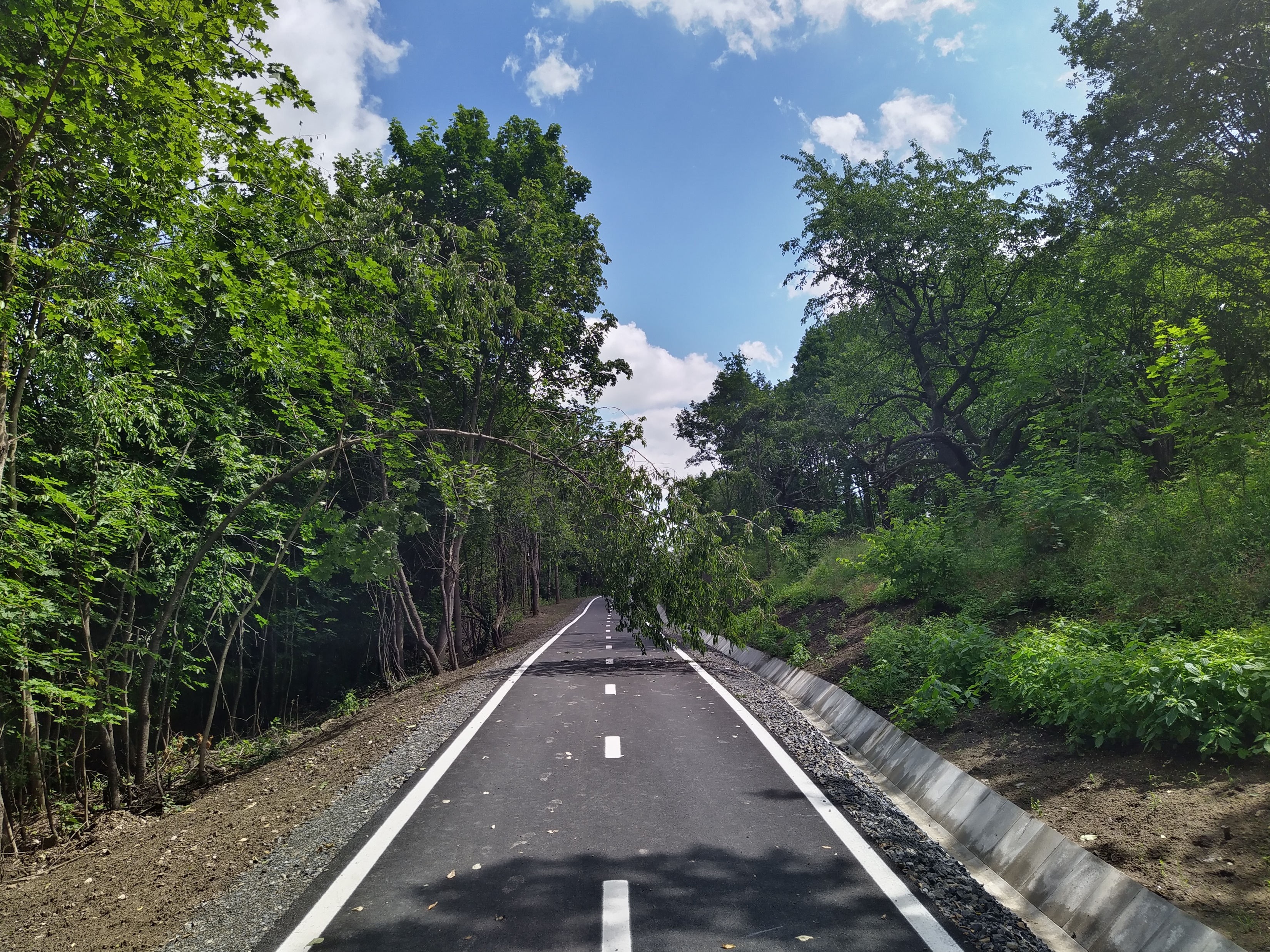 PODPORA CYKLODOPRAVY
HLAVNÍ MĚSTO PRAHA
Dominika Marešová
ODO MHMP
Povedlo se v roce 2020
A43: Tryskovická
MČ Praha Čakovice
A43: Tryskovická
MČ Praha Čakovice
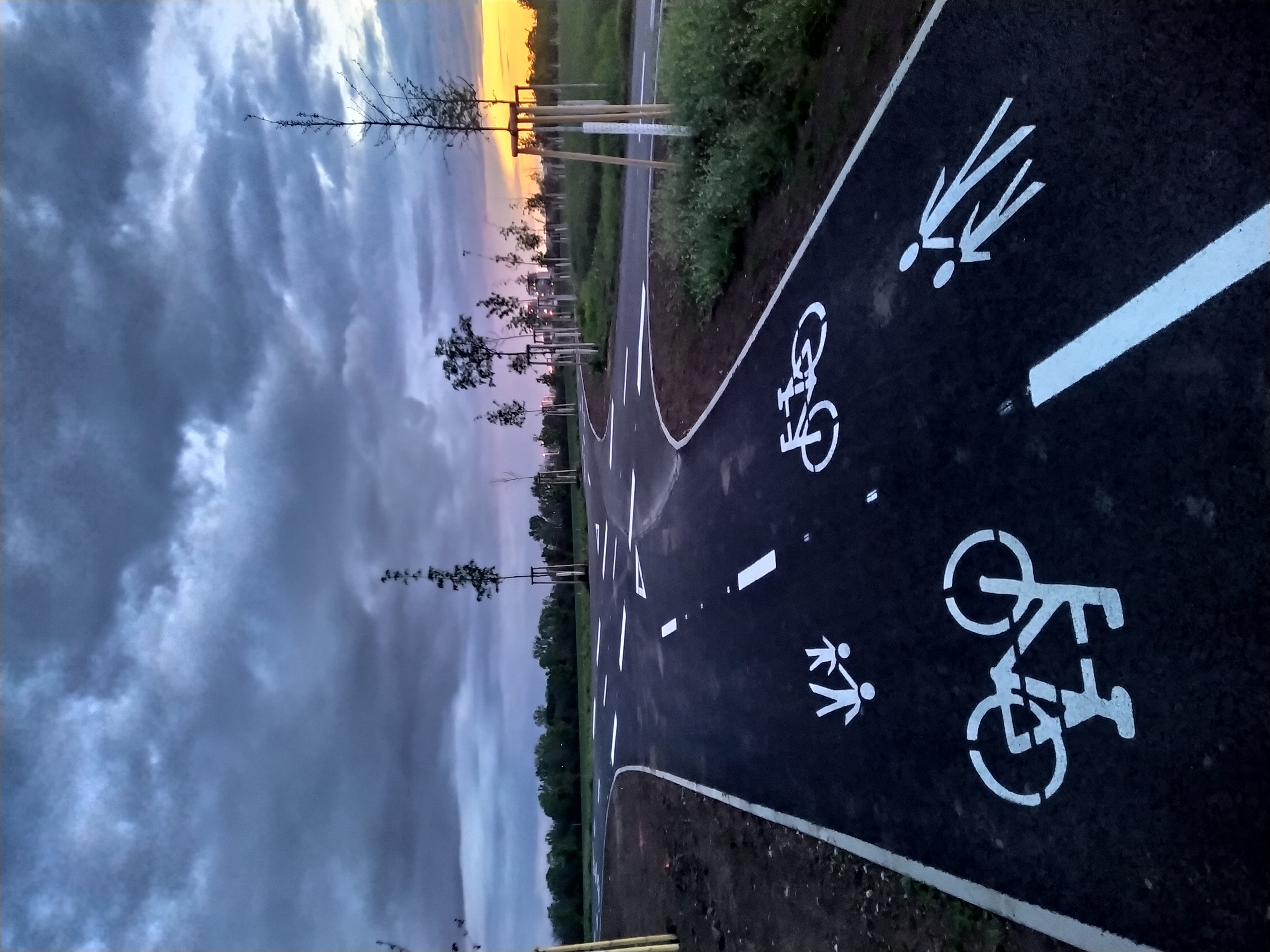 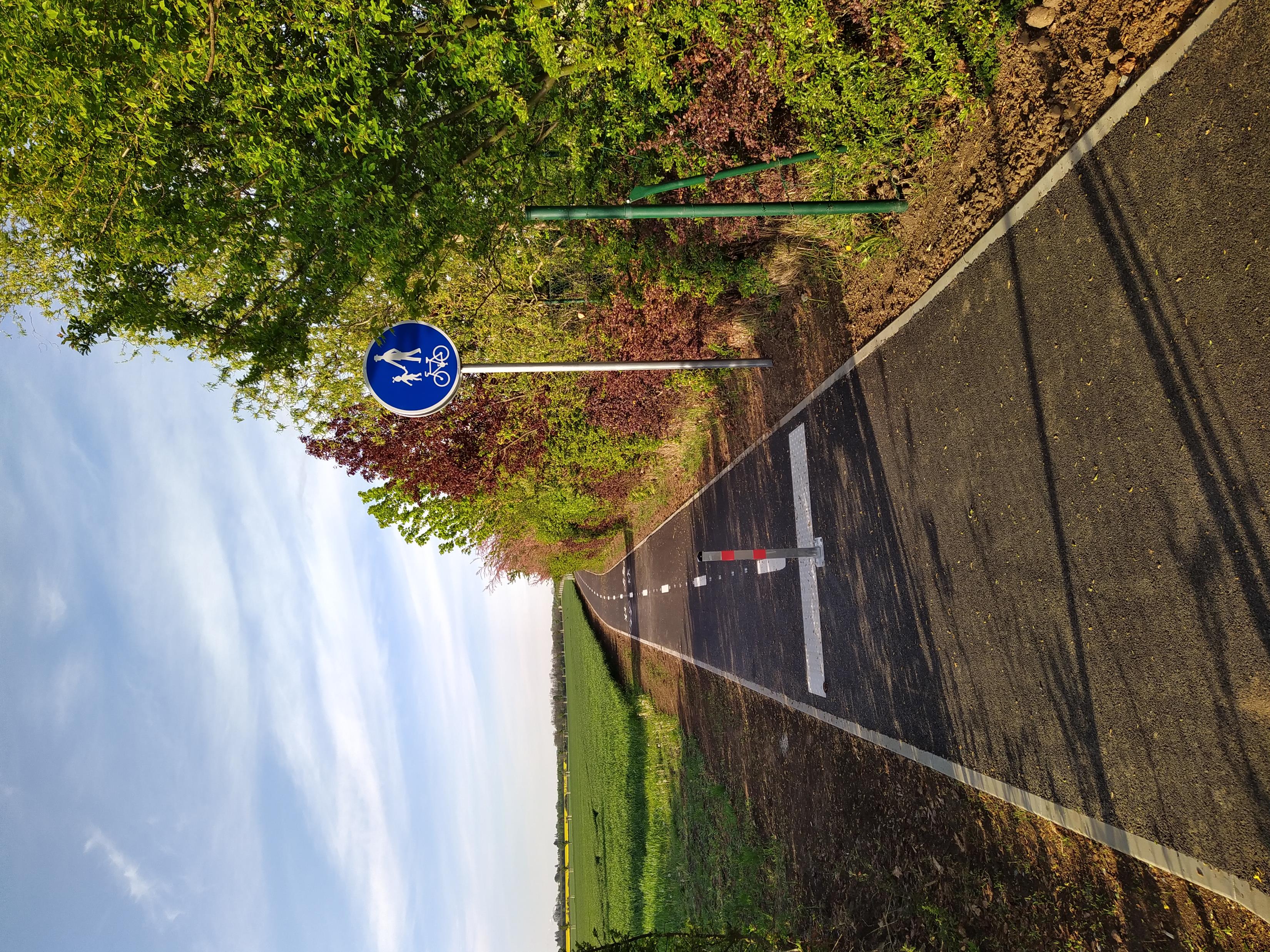 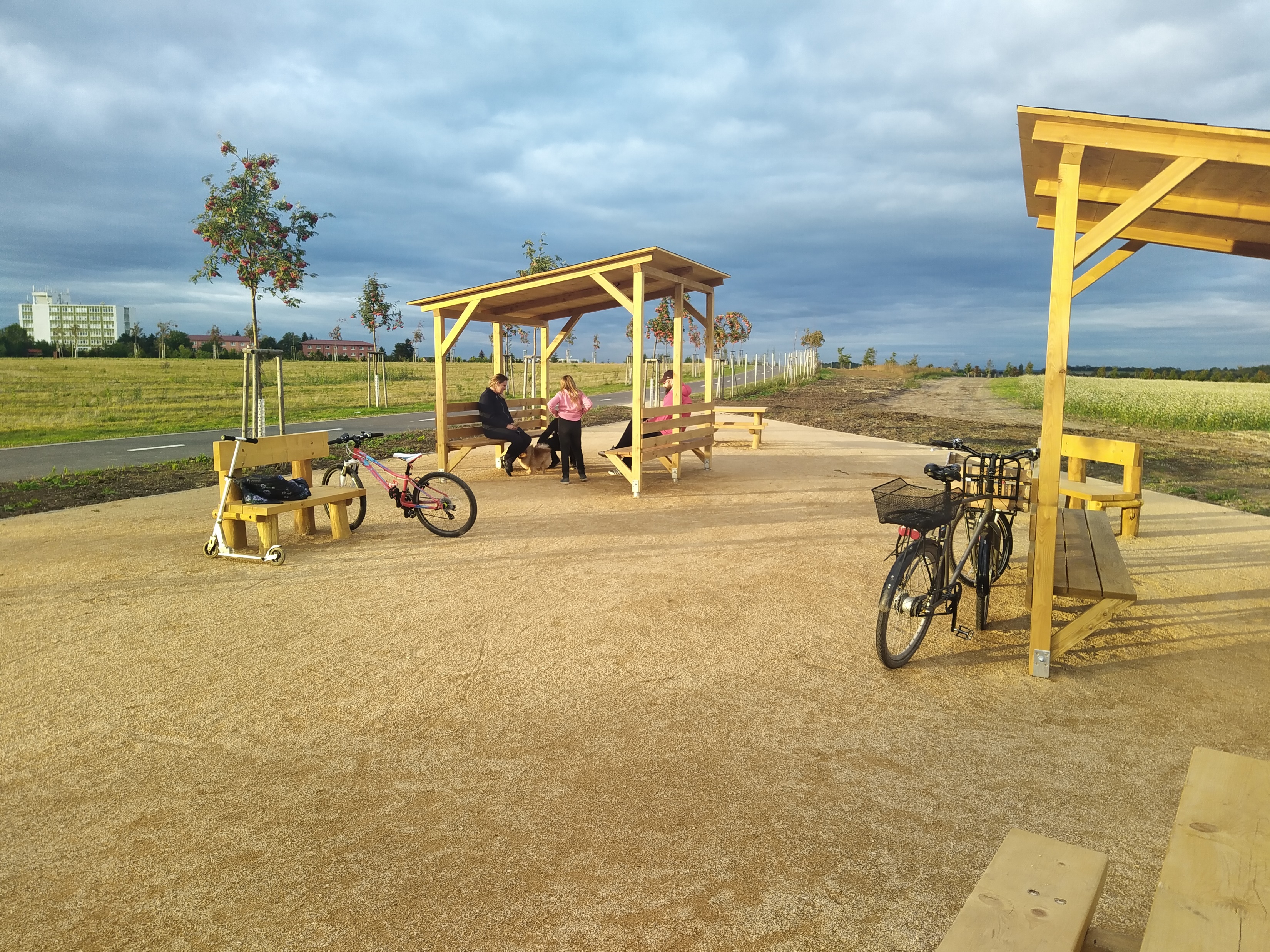 A27: Krajinný park Havraňák
MČ Praha Čakovice
Praha 19 Aerovka Via Sancta
Via Sancta, park Aerovka
MČ Praha 19
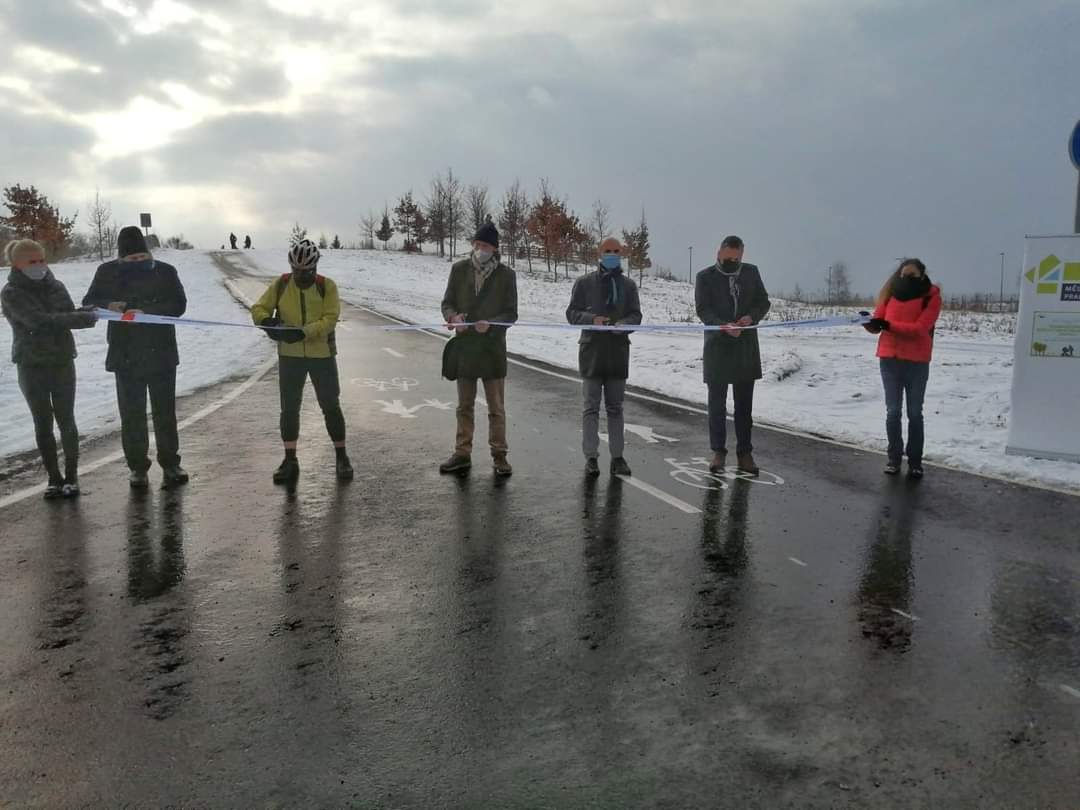 A266: Severovýchodní cyklomagistrálaMČ Praha 14
A25: Rekonstrukce mostu přes Rokytku
MČ Praha 14
DOTACE MĚSTSKÝM ČÁSTEMINFRASTRUKTURA PRO BEZMOTOROVOU DOPRAVU
V roce 2020 poskytnuto celkem 247 713 000 Kč na 31 projektů
 Příjemci: celkem 18 městských částí
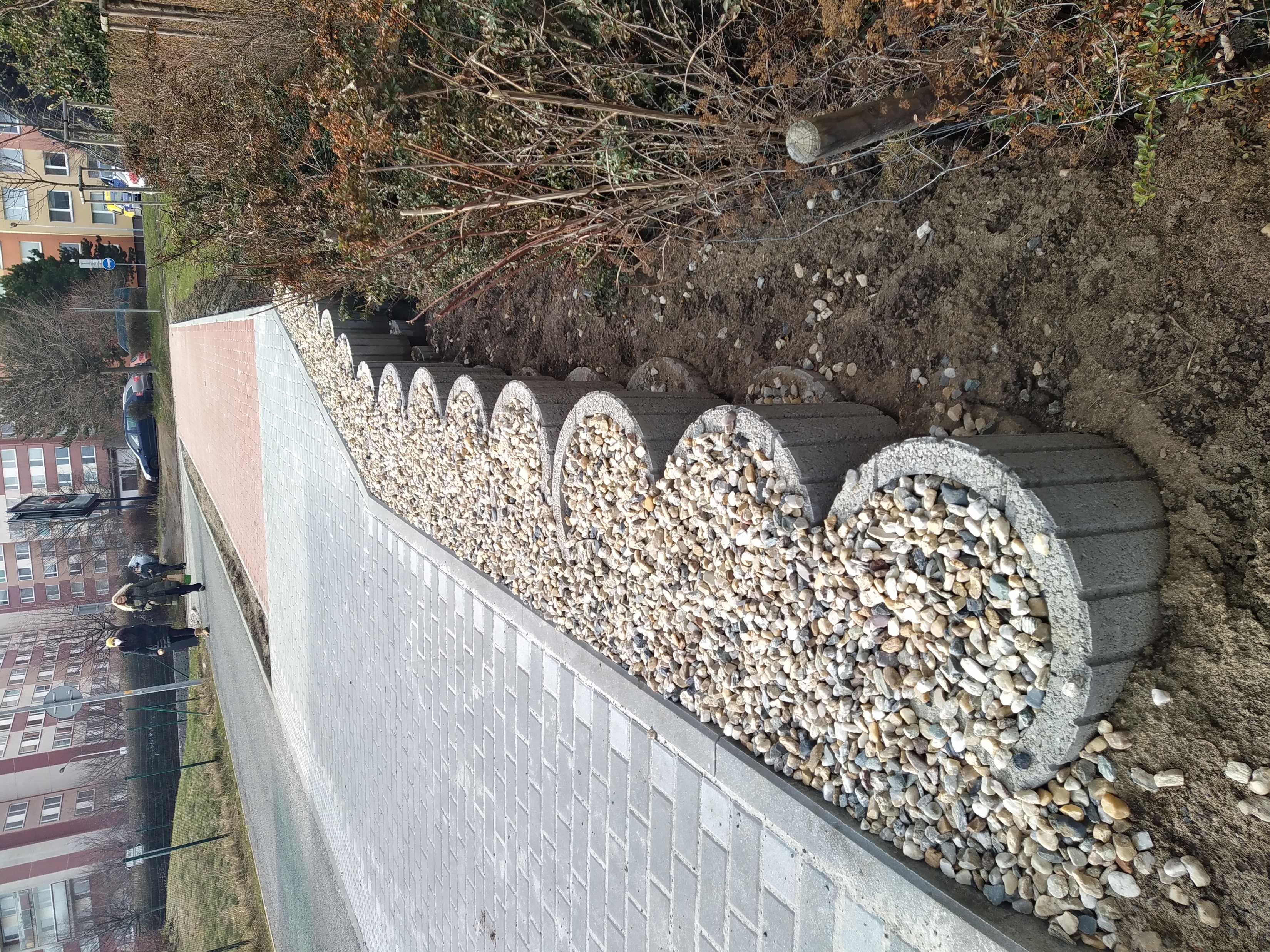 Letňanské korzo (Beranových – Toužimská)
MČ Praha 18
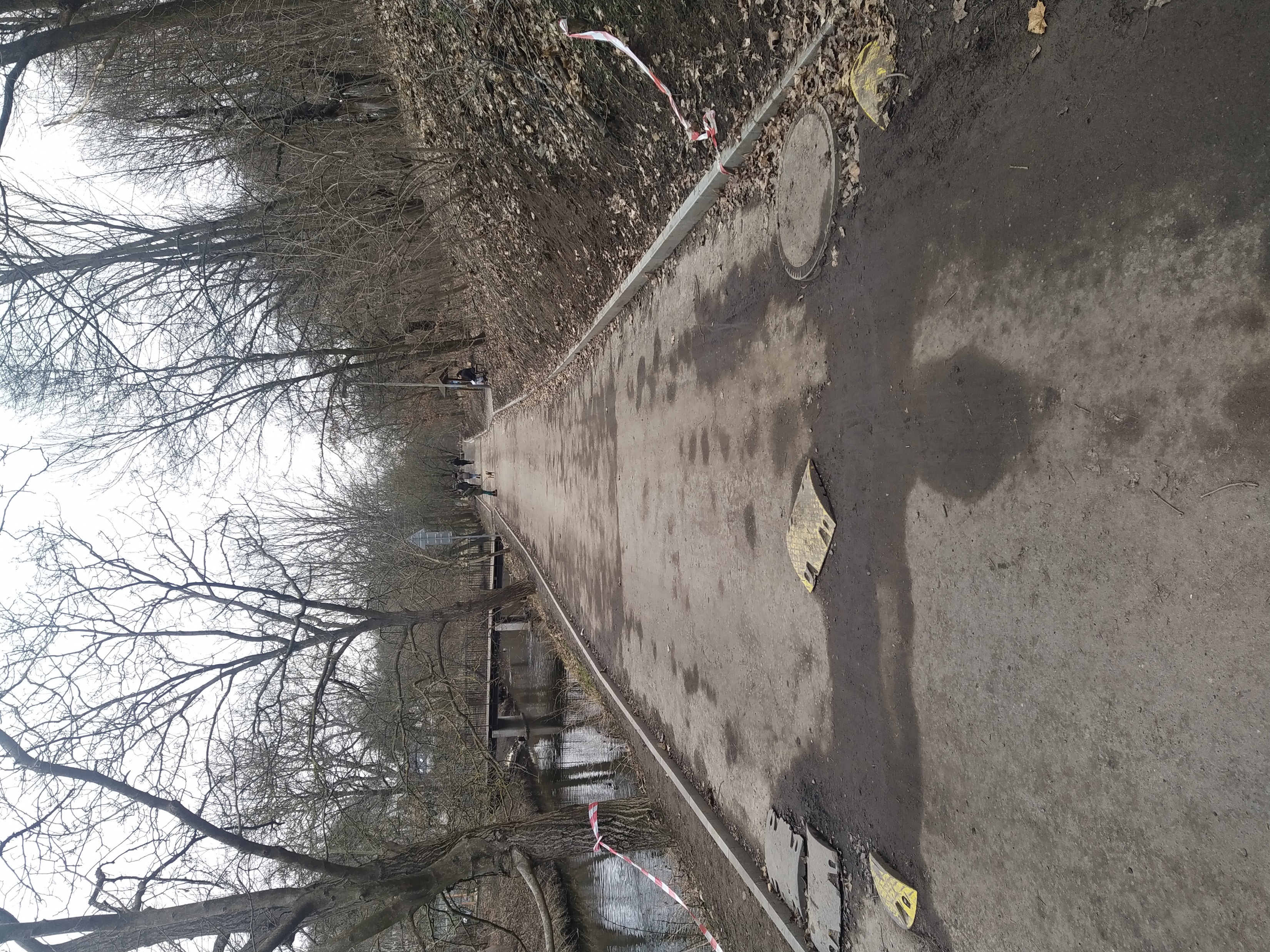 Cyklostezka podél řeky Rokytky
MČ Praha 9
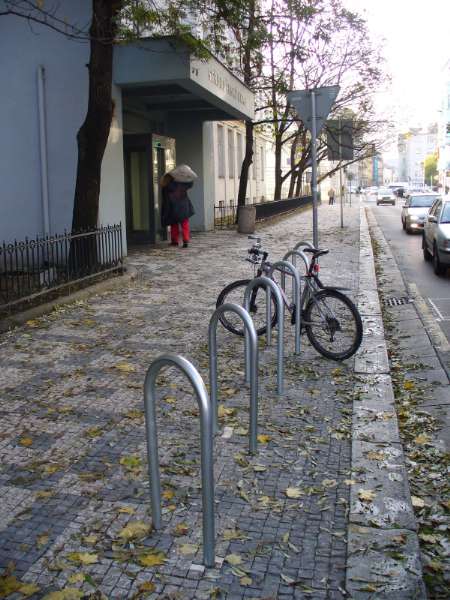 PARKOVÁNÍ JÍZDNÍCH KOL
V roce 2020 instalováno 211 stojanů na žádost městských částí nebo škol
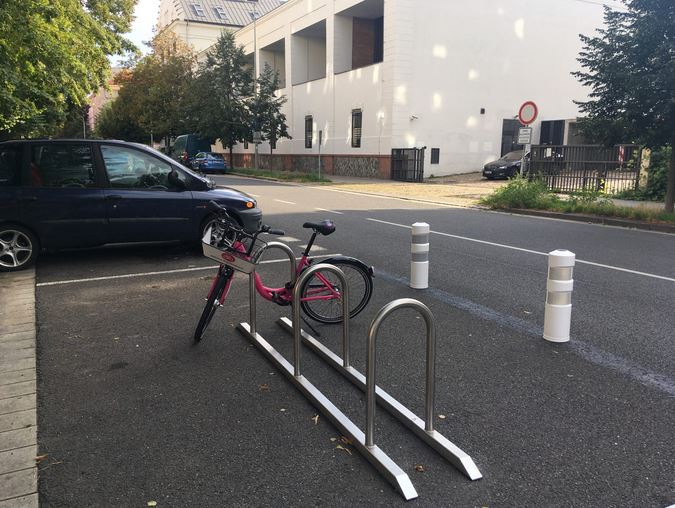 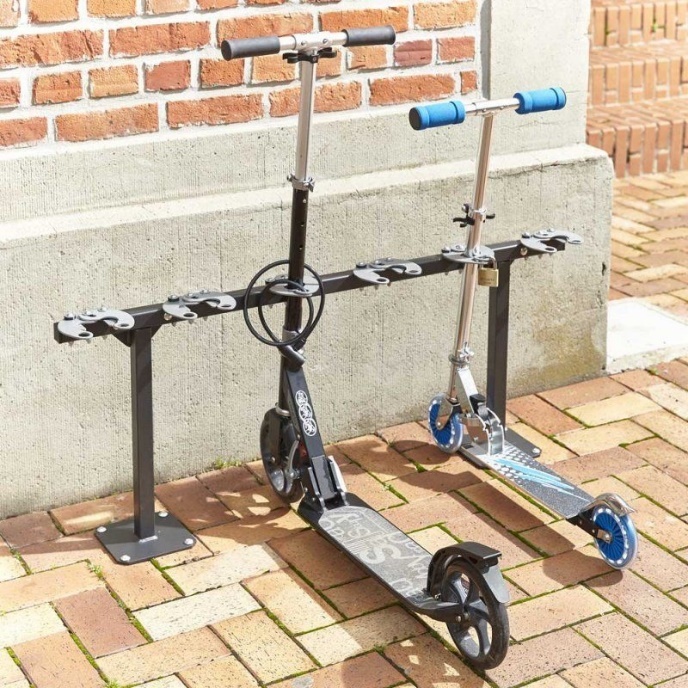 Mobilní stojany typu U
Stojany na koloběžky
Cyklo přístřešek
Nádraží Klánovice
Uzamykatelný přístřešek
ZŠ Burešova, Praha 8
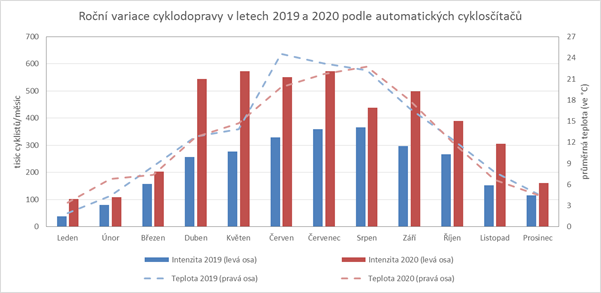